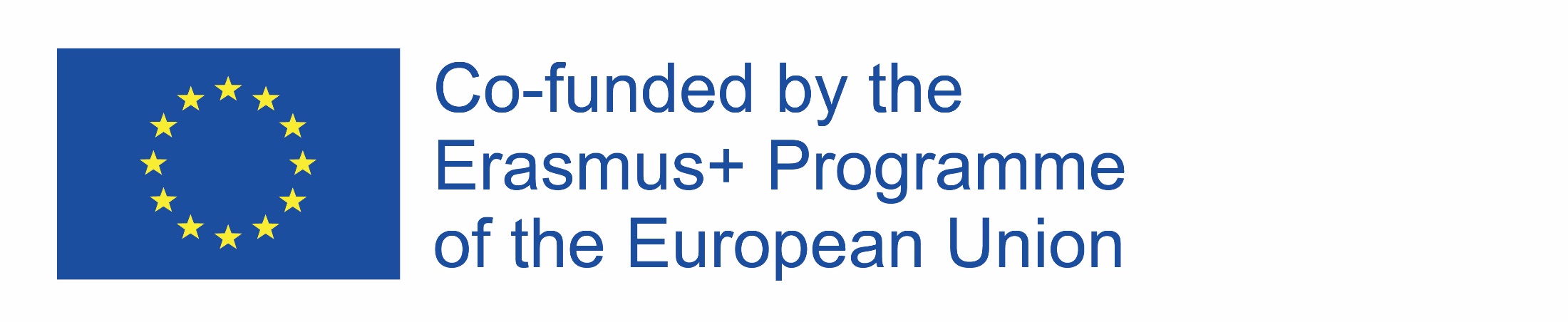 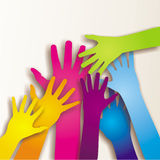 Občan v demokratickom systéme – nakreslite demokraciu.
Web Quest určený pre žiakov druhého stupňa základných škôl so sluchovým postihnutím v rámci hodín Občianskej náuky.
Vypracovala: Maria Smorąg
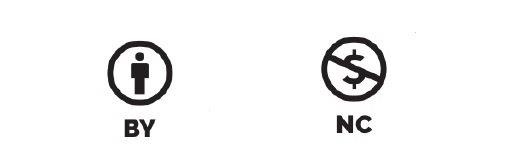 Obsah:
1. Úvod
2. Úlohy
3. Proces
4. Zdroje
5. Hodnotenie
6. Záver
7. Poradca pre učiteľa
Úvod:
Volám sa Demus a som chlapec, ktorý dokáže cestovať v čase. Narodil som sa veľmi dávno, presne v 5. storočí pred naším letopočtom v slnečnom štáte, ktorý sa volá Grécko. 
Moje meno – Demus – nie je náhodné, moji rodičia ma tak nazvali na počesť systému, ktorý v tomto období vznikol v Aténach – demokracie.  Toto slovo doslovne znamená „vláda ľudu”. Rodičia sa z demokracie veľmi tešili, lebo dávala jej občanom veľa slobody a prostredníctvom hlasovania rozhodovali o najdôležitejších veciach štátu.
Demokracii a jej zásadám sa všetky iné národy učili práve od Aténčanov.
Úvod:
Vďaka svojej schopnosti premiestňovať sa v čase, môžem cestovať v časopriestorovom tuneli a navštíviť rôzne krajiny v rôznych historických obdobiach.
Najčastejšie navštevujem tie krajiny, ktorých občania nepoznajú zásady demokracie a ich vodcovia neumožňujú zaviesť žiadne zákony, ktoré by občanom uľahčili život. Navštevujme tie krajiny, v ktorých je vojna, lebo práve tam sú najčastejšie porušované zásady demokracie.
Dnes som prišiel k Vám– nie preto, žeby sa vo Vašej krajine dialo niečo zlé. Chcem Vás požiadať o pomoc.
Úvod:
Vy žijete v demokratickom štáte, určite na to nemyslíte každý deň. Máte však mnoho práv, o ktorých deti z nedemokratických štátov môžu len snívať.
Tento projekt Vám pomôže pochopiť, čo znamená pre obyčajného občana život v štáte, v ktorom má občan veľa práv. Ukážeme Vám, aké práva môžete každodenne využívať.
  Skúste nakresliť „demokraciu” – lebo obraz môže nahradiť a vysvetliť veľa slov. Ja Vaše obrazy prenesiem do tých miest, kde zásady demokracie neexistujú alebo sa na nich zabudlo, možno niekomu pomôžu.
Úloha:
Vaša úloha bude rozdelená do dvoch častí.
V prvej časti úlohy budete pracovať v dvoch skupinách. Vašou úlohou bude pripraviť krátku prezentáciu na uvedenú tému.
V druhej časti úlohy budete pracovať spolu a pripravíte myšlienkovú mapu.
1. Časť úlohy:
1. skupina – uveďte základné práva, ktoré majú občania v demokratickom systéme (možno vybrať 3 práva z každej kategórie: osobné, politické, ekonomicko-kultúrne)a vyhľadajte fotografie v novinách a na internete, ktoré tieto práva predstavujú.
2. skupina – uveďte základné povinnosti, aké majú občania demokratického systému a vyhľadajte fotografie v novinách a na internete, ktoré tieto práva predstavujú.
Úloha:
2.časť úlohy:
Po prezentácií práv a povinností občanov v demokratickom systéme, všetci spolu pripravíte (buď prilepením alebo nakreslením obrázkov) myšlienkovú mapu a nazvete ju „Demokracia – takto ju vidím”.
Proces – pracovný plán:
Proces – pracovný plán:
Proces – pracovný plán:
Zdroje:
https://sk.wikipedia.org/wiki/Demokracia
https://referaty.aktuality.sk/demokracia/referat-30207?i9=37f5e0728c75
https://referaty.aktuality.sk/teorie-demokracie/referat-14454?i9=37f5e0728c75
www.ceo.org.pl
https://www.tyzden.sk/casopis/7545/preco-je-existujuca-podoba-demokracie-zla/
Hodnotenie:
Hodnotenie:
Hodnotenie:
Záver:
Tento projekt Vám umožnil pochopiť, čo pre obyčajného občana znamená život v demokratickom štáte.
Spoznali ste, aké práva majú občania v demokratickom štáte a čo znamenajú.
Spoznali ste základné povinnosti, ktoré majú občania demokratického systému.
Tieto práva ste si mohli upevniť prostredníctvom obrázkov a tvorbou myšlienkovej mapy.
Záver:
Spoznali ste občianske práva, ktoré môžete využívať každý deň. Poznanie svojich práv je veľmi dôležité a tým, že o nich viete, sa podieľate na tvorbe dobrej a demokratickej spoločnosti.
Mali ste neopakovateľnú možnosť spoznať Demusa, vypočuť si jeho príbeh o začiatkoch demokracie a spoznať príčinu jeho neustáleho premiestňovania sa.
Cieľom projektu bolo aj ukázať, že na svete stále existujú štáty, občania ktorých nemajú žiadne práva, kde sú vojny, umierajú ľudia, kde občania snívajú o základných právach, takých ako právo na život, slobodu, alebo slobodu slova.
Mohli ste prezentovať aj svoju fantáziu a pomocou obrazu ukázať, ako chápete spoločné zásady demokracie. Je dobré si ich upevniť pomocou slov aj obrazov, vďaka čomu lepšie pochopíme a zapamätáme si text.
Záver:
Ste dôležitou súčasťou demokratickej spoločnosti, myslite na to a myslite na svoje práva a povinnosti
Pri tvorbe myšlienkovej mapy „Demokracia – tak ako ju vidím”, ste spoznali zásady skupinovej spolupráce, dobrej komunikácie a diskusie, čo nie je jednoduché, keď každý chce vyjadriť svoj názor.
Pri prezentácií svojej úlohy ste spoznali zásady prezentácie a osvojili ste si zručnosti verejných vstúpení
Pri realizácií tohto projektu ste mali možnosť oboznámiť sa s rôznymi internetovými zdrojmi a zásadami bezpečného využívania internetu.
Pokyny pre učiteľa:
1. Pred realizáciou projektu oboznámte žiakov s obsahom úlohy, pričom prispôsobte spôsob komunikácie možnostiam žiakov.
2. Žiakov je potrebné oboznámiť so zásadami bezpečného využívania internetu. Učiteľ by si mal so žiakmi prejsť internetové zdroje a pomôcť im ich pochopiť.
3. Žiakom je potrebné vysvetliť, aby neprepisovali ťažké definície z internetových stránok, ale snažili sa napísať definíciu vlastnými slovami (môžu požiadať o pomoc rodičov alebo vychovávateľov). 
4. Na realizáciu projektu si určte 3-4 týždne. Prvé hodiny by mali byť venované – informáciám o projekte, úlohách, rozdeleniu do skupín, prezeraniu internetových stránok a príprave prezentácie. Následne by žiaci mali mať týždeň (prípadne 2, ak vznikne také potreba) na prípravu prezentácie a jej prezentáciu. Posledný týždeň by mal byť venovaný príprave myšlienkovej mapy a jej prezentácii.
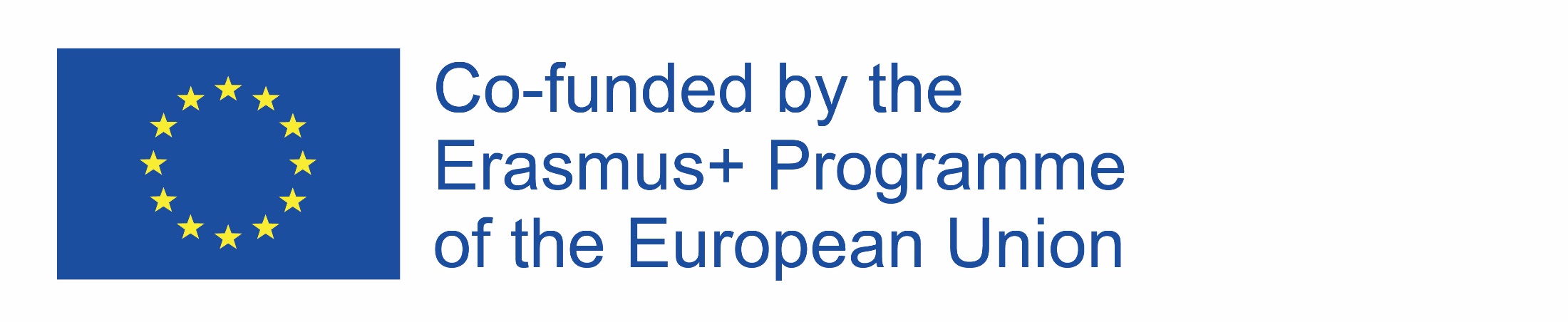 Pokyny pre učiteľa:
5. Počas prípravy myšlienkovej mapy, by žiaci mali mať dostatočnú voľnosť. Učiteľ by mal pomáhať pri tvorbe mapy z technickej stránky (ak žiaci túto formu práce veľmi dobre nepoznajú). 
6. Učiteľ by mal motivovať žiakov k práci nad mapou a mal by žiakom vysvetliť, že táto časť je tiež hodnotená.
7. Pred realizáciou druhej časti úlohy by mal učiteľ žiakom predstaviť všetky informácie týkajúce sa obsahu a informácie, čo všetko má tato časť obsahovať.
8. Žiakmi vytvorená mapa by mala byť spoločne zhrnutá, prečítaná a mala by visieť v triede.
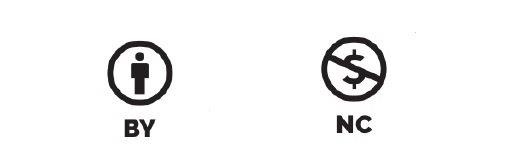